How to Drive Sales in a Services Business
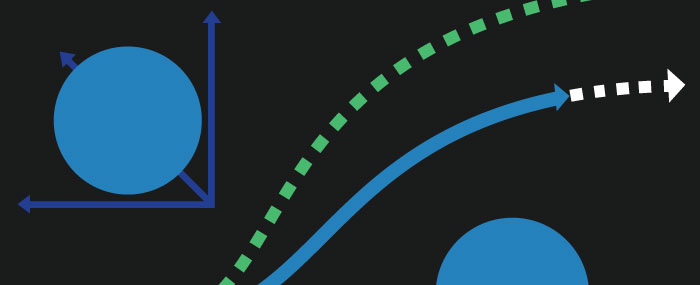 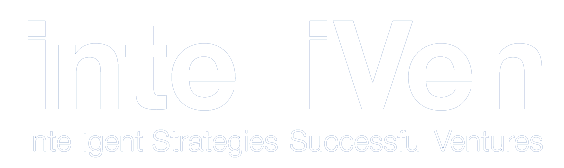 Subscribe: intelliven.com 
Follow: IntelliVen on LinkedIn
1
Copyright 2022 IntelliVen, LLC
[Speaker Notes: Membershttps://intelliven.com/wp-content/uploads/2022/03/MtL-Workshop-Loris-CEO-Group-v4.pdfIn our upcoming meeting, Professional CEO, Peter DiGiammarino, founder and managing partner of IntellIVen, will lead us in a ~90-minute workshop on how a leader and their team can perform better and grow faster by getting aligned on WHAT their organization provides, to WHOm, and WHY customers decide to purchase from the organization.
 
To get the most out of the workshop, please:
• Watch this ~5-minute Get Clear video that sets the stage
• Fill out this WHAT-WHO-WHY Template with your own organization in mind. 

If you would like, for an even richer experience, you are welcome to pass on the above instructions to your top team members to follow on their own, without collaborating with you or each other!]
Sales Roles in a Services Practice
The different roles required to drive revenue growth in a services firm each require specific skills and orientations.

The roles often get combined in awkward ways which lead to suboptimal results.

These slides present a framework for the various roles according to what each gets done and how performance is measured.

Be careful when combining roles because most people perform distinctly better at one than the others.
A new sale creates the opportunity to deliver services.
Sales
Project
Management
PERFORMANCE GOAL: 
Deliver on-time, on-budget, and on target
New
Business
Development
Sell a project to 
a new client
Time
Extend and Expand the Opportunity to Deliver Even More Value
Expand
Sales
Extend
PERFORMANCE GOALS: 
Deliver on time, on budget, and on target
Find and develop ways to deliver greater value making the engagementlarger and longer
Project
Management
Time
Account 
Development
Account Development
Find New Work 
Nearby
Sales
PERFORMANCE GOAL: 
Use presence on a project as a platform
to find and develop ways to deliver
value in other parts of the same organization in ways that, ideally, can be turned into an offering to other clients.
Time
Solution
Offering
Management
Solution Sales
6
Sales
Package what was done successfully for one organization and use it as a door-opener with another organization
Time
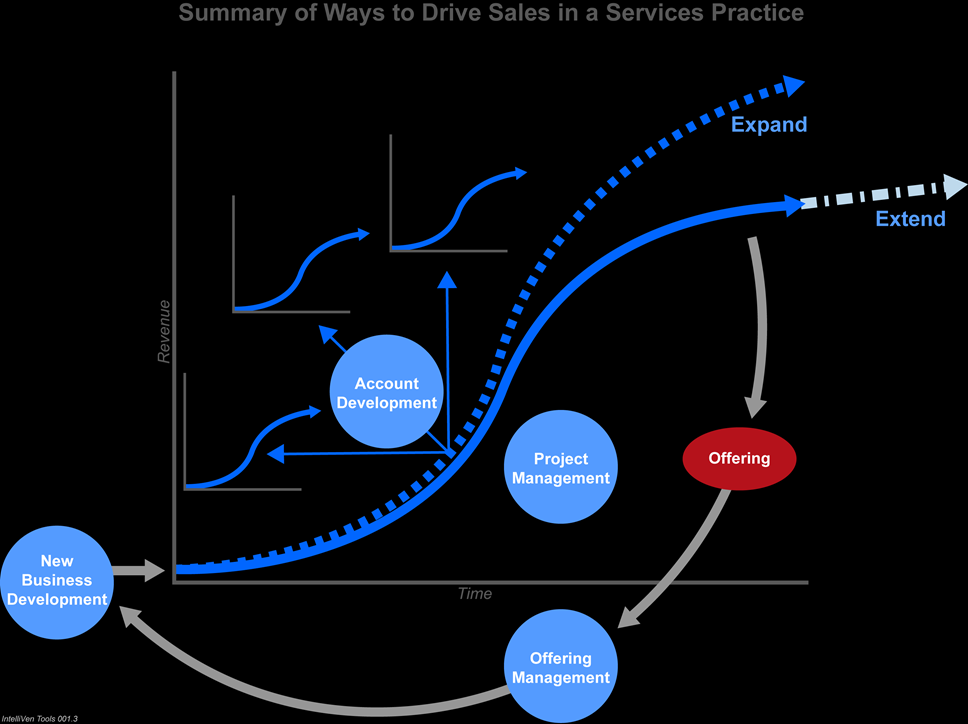 Summary of ways to drive sales in a service business
Summary of Ways to Drive Revenue is a Services Practice
Distinct RolesBreadth of skills required drives individuals to perform best in one of these specific roles.
ResourcesContact: intelliven@intelliven.com
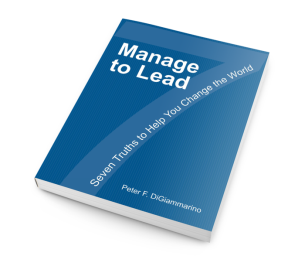 Free  
IntelliVen blog

Follow @intelliven

Select tools, insights, videos, and presentations

Course syllabus, reading list, windows-of-time
Fee-based
Board-in-a-Box
Management Team Workshops
Executive Performance Assessment
Strategy Development
Initiative-to-Action
Contracting and Governance

Manage to Lead Workbook
Executive Training
Executive Coaching
Thank you.
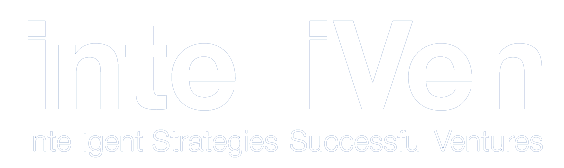 Subscribe: intelliven.com 
Follow: IntelliVen on LinkedIn
10
[Speaker Notes: 2:55
FEEDBACK SURVEY: https://docs.google.com/forms/d/e/1FAIpQLSdzyc5dD99sAl88pX7ZJe4nScqybFwbIWJgphUBft3q73mKQw/viewform?usp=sf_link

SUBSCRIBE TO INTELLIVEN: https://mailchi.mp/intelliven/join

FOLLOW INTELLIVEN ON LIKEDIN: https://www.linkedin.com/company/intelliven-l-l-c-/?viewAsMember=true]